Фізичне виховання та змагання у рабовласницькому суспільстві
1.Виховання в Афінах
2.Виховання в Спарті
3. Зміст античної гімнастики
4. Старогрецькі змагання
5. Спортивні споруди Стародавньої Греції
Виховання в Афінах
Афінська виховна система істотно відрізнялась від спартанської. На противагу міцному військовому тренуванню спартанців, лідери афінської демократії створили у своїй країні гармонійне виховання, метою якого було створення добрих громадян здатних добре оборонятися. Це виховання було в загальній гармонії з цілою системою афінського життя, в якій воно було невід’ємним і неодмінним елементом. Контраст між виховними системами обумовлений контрастом у політичній і соціальній структурі обох міст.
Афінська виховна система, як і виховні системи всіх інших грецьких міст, складалася з гімнастики, музики та граматики. Суть розбіжності між афінською та спартанською системами полягала у меті виховання молоді та характері фізичних вправ і музичного тренування.В Афінах виховання молоді протягом всього періоду мало виключно аристократичний характер. Метою афінського виховання на початок класичного періоду стає калокагатія.
Калокагатія — морально-естетичний ідеал дав-
ньогрецької культури, який поєднував гармонію ті-
лесної і душевної досконалості. Стародавні греки вба-
чали у красі людини не тільки суто зовнішні форми, 
а й такі якості, як сміливість і силу, благородство і 
доброту, спритність і витривалість, поєднання фі-
зичної досконалості з моральними переконаннями та 
здатністю до творчої діяльності. Людина — носій 
калокагатії, — була ідеальним громадянином поліса 
(міста-держави), своє призначення вбачала в здійснен-
ні колективних прагнень громадянського суспільства. 
Давньогрецький філософ Платон уважав калокагатію 
нормою виховання.
Платон
Перший етап виховання дітей складали різноманітні ігри. А з 7 років починалось шкільне життя афінського хлопчика. На відміну від Спарти, дитину тут і в учбовий період не відривали від сім’ї. До 14-16 років хлопчик під наглядом раба відвідував приватні школи, де навчався музиці, читанню, письму і, зрозуміло, фізичним вправам.В Афінах існувало три види шкіл, які могли відвідуватися одночасно: граматична, музична і гімнастична (палестра).
В палестрі хлопчик афінянин знаходився значну частину дня. Тут, під керівництвом педономів і гімнастів, він проводив час в безперервних вправляннях і дружніх змаганнях із своїми ровесниками. Але уже з 14-16 років виховання афінянина відбувалося у громадських гімнасіях. Тепер ними керували гімнасіархи, педотриби і все ті ж гімнасти. Значно збільшувалось фізичне навантаження. Одночасно вводились елементи громадського виховання (бесіди із дорослими, відвідування театрів, судів, народних зібрань, мусичних змагань та змагань атлетів). Хлопчика послідовно привчали не лише до елементарної товариськості, але й до активної соціальної позиції.
Виховання в гімнасіях було підготовкою до військового навчання. Вісімнадцятирічний юнак міг бути прийнятим до числа вільних громадян і після принесення присяги на вірність державі він вступав у ряди ефебів.Дворічне навчання ефебів спочатку проходило у таборах, де вони засвоювали техніку тактику ведення бою. Другий рік ефеби проводили вже у віддалених гарнізонах. Вони вели життя регулярних солдатів, несли охорону на кордоні держави.Не дивлячись на спільність кінцевої мети (захист рабовласницької держави від зовнішніх та внутрішніх ворогів), між вихованням молоді в Афінах і Спарті є суттєві відмінності. Афінська система відкривала більше можливостей для різнобічного удосконалення особистості. Військова фізична підготовка не заважала тут розвитку широкого культурного процесу.
. Перші громадські гімнасії в Афінах з’явилися у VІ ст. до н.е., а у V ст. до н.е. їх планування та архітектура досягли максимальної досконалості.З часом гармонійне виховання стало майже нормою не лише в Афінах, але й у багатьох інших містах та містечках, де жили вільні елліни.
Виховання в Спарті
Загальновідомо, що з раннього періоду спартанське виховання мало на меті підготовку досконалого воїна. З цієї точки зору спартанська система була досконалою. Спарта ніколи не налічувала більш аніж 10 тисяч чоловік, які тримали у покорі ілотів, число яких нерідко коливалося від 200 до 300 тисяч. Саме це показує досконалість їхнього військового вдосконалення, які дозволяли їм не лише вижити, але й бути провідною військовою державою у грецькому світі. Ідеал спартанської системи виховання є підсумований у наступних рядках Тіртея:Найвищим призначенням для чоловіка є вмертиБорючись в авангарді за рідну землю.
Особисте життя спартанців належало державі. Молодий спартіат виховувався буквально під наглядом всієї держави: тут контролювали дитину майже з перших днів її існування. За легендою, слабких дітей скидали з урвища, оскільки вважалось, що життя такого малюка не потрібне ані йому самому, ані державі. Таким жорстоким (з погляду сьогодення) чином спартіати прагнули не допускати у своє середовище слабких і хворобливих людей.Новонароджених не пеленали, а уже з 7 років хлопчики виховувалися в громадських школах.
Першу групу складали хлопчики 7-12 років. Педоном слідкував за іграми дітей спостерігаючи, чи сміливий хлопчик, чи наполегливий у бійках. Навчанню ж грамоті приділявся мінімум часу. Головні зусилля спрямовувались на досягнення фізичного загартування.З 12-14 років режим хлопчиків будувався так, щоб привчити їх до невибагливості та витривалості. Тут уже вибирався серед хлопчиків старший – ірен, — який цілком розпоряджався своїм загоном. Їжу юні спартанці зобов’язані були здобувати крадіжкою: так виховувалась спритність. За найменшу провину жорстоко карали: так виховувалось терпіння. Одежа зводилась до мінімуму навіть взимку.
А з 18 років юнак ставав ефебом, отримував озброєння воїна та займався лише військовими вправами. З цього часу моді спартанці приймали участь у криптіях – нічних походах у пошуках ілотів. На їх думку, кожен ілот, який знаходився вночі поза домівкою, був змовником і його слід було вбити.За давнім звичаєм, кожні 10 днів ефеби повинні були без одягу проходити перед ефорами – чиновниками, які слідкували за виконанням громадянами Спарти всіх законів і постанов.
З приводу цього щодекадного контролю за ефебами Павсаній повідомляє: «Якщо вони були міцними і сильними, ніби викарбуваними із каменю, завдяки тілесним вправам, то їх заохочували загальним одобренням. Якщо ж ефори помічали у них сліди кволості та крихкотілості або ж зайвого жиру (результат недостатніх тренувань), юнака піддавали тілесному покаранню».
Розумове виховання державою не заохочувалось. Це було особистою справою кожного спартанця. Основними ж елементами навчання молоді були полювання, релігійні та військові танці, яким присвячувалась більша частина дня хлопчиків та юнаків. Головними видами фізичних вправ були: біг, стрибки, метання, боротьба, кулачний бій, ігри.
Дівчата спартанки також одержували фізичне виховання. Головна ціль їх фізичної підготовки пов’язувалася із посиленням військової могутності Спарти. Молоді спартанки, міцні та загартовані готувалися стати матерями таких же міцних і загартованих воїнів.
Кінцевою метою спартанської системи фізичного виховання було виховання досконалого воїна, без зважання на обмеженість і некультурність основної маси спартанців. Фізичне виховання зробило з них добрих атлетів. Завдяки саме йому вони домінують на ранніх Олімпійських іграх. В цьому ракурсі важливого значення набувають судження Фукіда, що спартанці першими ввели новації в ігри та тренування атлетів. Вони створили фундаментальні риси грецького атлетизму: змагання оголених атлетів у іграх і звичку натирати тіло атлета оливковою олією.
Хоча історичний факт обмеженості горизонту спартанського життя є безперечним, добре відомо, що Спарта була видатним культурним центром і виробляла незрівнянні витвори мистецтва, вона приваблювала до себе велику кількість артистів і поетів. В Спарті ж було нормою не лише вузько військове виховання, але й безперечне принесення інтересів окремої особистості рабовласницькому колективу. У Спарті ж весь педагогічний процес не лише контролювався, але й здійснювався державою.
Зміст античної гімнастики
Слово «гімнастика», точніше, гюмнастика, походить від грецького «оголений». Оголеність пов’язана із гомерівським періодом, коли заняття, які проводилися на березі річок, струмків і біля моря, містили багато таких завдань, для виконання яких одежа була перешкодою (подолання водної перешкоди, боротьба у воді). Згідно інших згадок, греки, вірячи у магію, вважали, що одежа може ослабити фізичні здатності людини.
1. Вправи дитячих ігор, які проводилися у рамках фізичного виховання, вправи із м’ячем, обручем, біг, метання спису, диску та інші вправи, які розвивали спритність.
2. Елементи фізичного виховання, взятого у більш вузькому смислі слова, включала у себе палестра. Ця назва пов’язана із першопочатковими залами для боротьби (палестра), які були побудовані у VІІІ ст. до н.е. замість турнірних майданчиків під відкритим небом. У рамках системи вправ основу загальної фізичної підготовки складало комплексне випробування, пентатлон. Воно включало у відповідності зі традиціями біг (приблизно 192-196 м), стрибки у довжину з гальтерами, метання спису, диску і боротьбу. Із числа інших вправ, які відносяться до палестри, найбільше значення мали рукопашний поєдинок, кулачний бій, боротьба вільним стилем, боротьба і метання каменів. В цій школі навчали також бігу зі зброєю, верховій їзді, стрільбі зі луку, плаванню і навіть, за виключенням Спарти, веслуванню.
3. Орхестрика, яка сформувалася із ритуальних танців, тісно пов’язаних з древніми обрядами посвячення, включала у себе мистецтво рухатися і вправи, що вважалися необхідними для розвитку спритності. Одночасно вона служила ввідним і додатковим до палестри навчанням. До неї зараховували ігри із м’ячем і для розвитку спритності, акробатичні вправи, обрядові, театральні і бойові танці. Дуже важко вияснити розвиток вправ і їх різницю в орхестриці, тому що зображення вправ, що збереглися, показують не процес їх виконання, момент, який виражає їх зміст. На основі цього можна встановити лише те, що вправи з м’ячем, яким навчали у рамках орхестрики, не містять у собі елементів групової гри. А у самих формах танцювальних рухів і їх мотивах відображаються племінні мисливські традиції, ритуальні танці в часи егейської культури, а також звичаї оточуючих народів.
Так, наприклад, Ксенофонт посилається на запозичення критських мотивів, а Геродот – ефіопських танців зі стрілами. Історичну цінність останньої заяви підкреслює той факт, що згадані Геродотом танці зі стрілами можна і сьогодні зустріти в ефіопському фольклорі.Фізичне виховання Стародавньої Греції через десятки століть було використане у багатьох країнах при формуванні національних систем фізичного виховання дітей і молоді.Атлетика Стародавньої Греції за багатьма показниками, такими як: масовість, поголовне фізичне виховання та захоплення спортом, усвідомлення корисності занять фізичними вправами та збільшення обороноздатності держави, естетикою і кодексом честі атлета тощо, — дорівнюється, а можливо в чомусь і перевищує сучасну систему фізичного виховання.
Павсаній
Старогрецькі змагання
Істмійські ігри (у давнину) — один із чотирьох загальногрецьких агонів (ігри, змагання). Починаючи із VIII століття до нашої ери чотири агона сталі справжніми національними святами в Елладі, а саме: Олімпійські ігри (з 776 року), Піфійські (з 586), Істмійські (з 582) і Немейські (з 573). Істмійськие гри відбувались на перешийку (Істмі) Коринфа через два роки, ймовірно, навесні кожного другого і четвертого з років олімпіади. Віддання відносить їх установу до доісторичного часу. Засновником Істмійських ігор в грецьких оповідях називають Бога Посейдона, що вперше справив їх по Мелікерту, що потонув в морі. Інше віддання приписують установу ігор Тесею після вбиття Скірона або Синіса. Насправді вони, ймовірно, виникли або, принаймні, набули свого загальногрецького значення лише після скидання тиранення Кіпселідів, приблизно 582 року до нашої ери. Завідували агоном коринфяні, але почесне головування на ньому мали афіняни, на честь свого Героя Тесея. Елейцям, навпаки, доступ був закритий. Час ігор починався, як і в інших агонах, оголошенням священного перемир’я. Змагання були гімнастичні і кінні; музичні приєднались лише в імператорську епоху. Ігри продовжувалися, ймовірно, декілька днів. Переможець отримував пальмову гілку і вінок, який в прадавній час (а також в імператорський) плентався з соснових гілок, а в класичну епоху — з селери.
Істмійські ігри (грец. Ίσθμια) — загальногрецькі змагання, які влаштовувалися на Коринфському перешийку — Істмі — навесні кожного другого й четвертого року олімпіади. За значенням Істмійські ігри посідали третє місце післяОлімпійських та Піфійських.
За переказом, засновником Істмійських ігор був Посейдон, що вперше влаштував змагання на честь Мелікерта, який утопився в морі. Згідно з іншою версією, Істмійські ігри встановив Тесей на спогад про свою перемогу над Сінісом(варіант: Скіроном) і присвятив їх Посейдонові. Ця версія була вигадана для того, щоб пояснити, чому афіняни на Істмійських іграх здобували найкращі місця. Елейцям заборонялося брати участь у цих іграх.
Ігри починалися оголошенням священного перемир'я і складалися з гімнастичних та кінних змагань. За імперії до них приєдналися ще музичні змагання. Тривали Істмійські ігри кілька днів. Переможець одержував пальмову гілкуй вінок, сплетений із соснового віття, а в класичну епоху — із селери. Після зруйнування Коринфа римлянами Істмійськими іграми керували сікіонці. Християнство заборонило ці ігри.
У новій літературі їх описав Йоганн-Фрідріх Шиллер у баладі «Івікові журавлі».
Немейські ігри
Немейскі ігри (у давнину) — засновані в 573 році до нашої ери. Окрім розвитку фізичних сил і мужності, ці ігри, головним чином, сприяли посиленню національної самосвідомості еллінів, оскільки участь у них строго заборонялася варварам, тоб то не еллінам. Олімпійські  і Піфійські ігри святкувалися кожні 4, а Істмійські і Немейські — кожні два роки. Змагання, головним чином, були гімнастичні; вони полягали в бігу на колісницях, простому бігу, кулачному бою, боротьбі, стрибках і метанні диска і списа. На Немейських, Піфійських, Істмійських, і багатьох інших місцевих іграх відбувалися також змагання в музиці, співі і танцях. Переможці ігор (гіероніки) прославлялися в піснях і увіковічувалися в творах пластики.
Піфійські ігри
Античні Піфійські ігри в Дельфах біля підніжжя гори Парнасбули присвячені прославлянню бога Аполлона, який, згідно з міфами, переміг дракона Піфона, що охороняв давнє святилище, і заснував на честь цієї перемоги Дельфійського оракула і новий Агон. Історія Піфійських ігор досить чітко документується з 582 до н. е., коли після першої Священної війни близько 586 до н. е. управління Іграми перейшло до Дельфійської Амфіктіоніи — Ради дванадцяти грецьких племен. З цього часу Піфійські ігри стали проходити кожні чотири роки, відповідно за рік до Олімпійських ігор.
У своїй програмі Піфійські ігри об'єднували види мистецтв з атлетичними змаганнями і перегонами на колісницях. Серед музичних змагань домінував спів під акомпанемент улюбленого музичного інструменту бога Аполлона - кіфари. У мистецтві Стародавньої Греції, особливо в розписах ваз, відображені сюжети, безпосередньо пов'язані з античними Іграми, наприклад, зображення кіфареда на червонофігурній амфорі V ст. до н.е. Знаменита статуя Дельфійського візника є частиною композиції, створеної для ознаменуваняя перемоги командиколісниць на Піфійськіх іграх в 478 до н. е. Одночасно з античними Олімпійськіми змаганнями Піфійські ігри були заборонені як язичницькі у 394 році н.е. останнім імператором єдиної Римської імперії Феодосієм I.
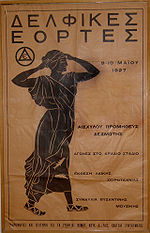 Спортивні споруди Стародавньої  Греції